A Response to Grant Palmer’s Claims of Sexual Allegations Against Joseph Smith
Dr. Brian C. Hales
February 20, 2013
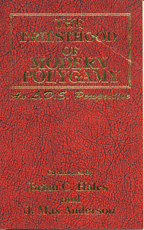 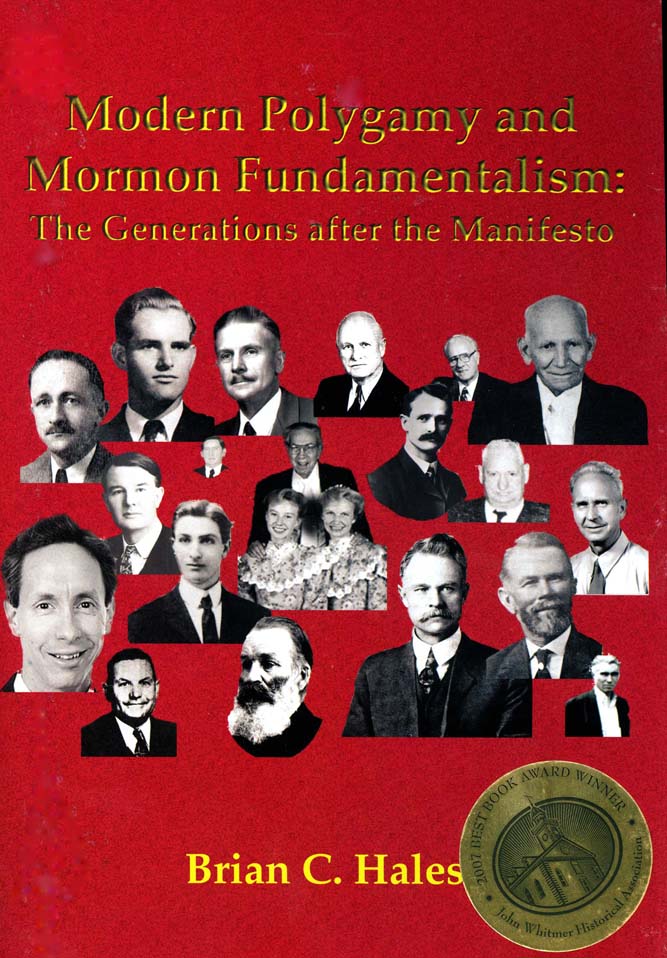 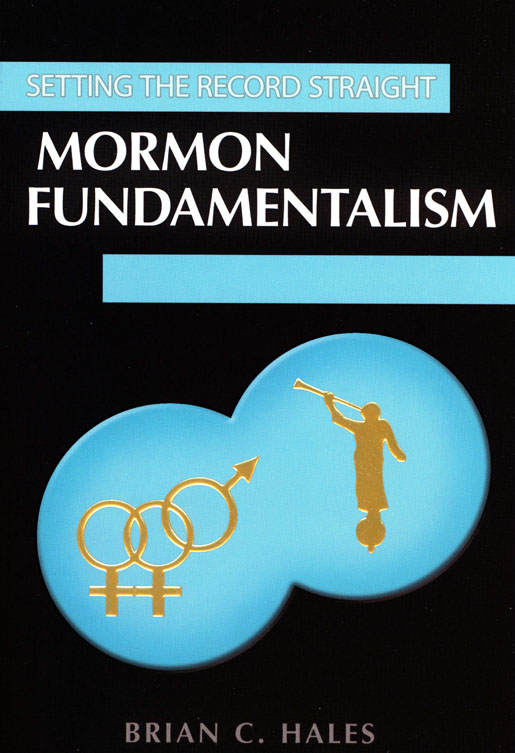 1992
2006
2008
MormonFundamentalism.com
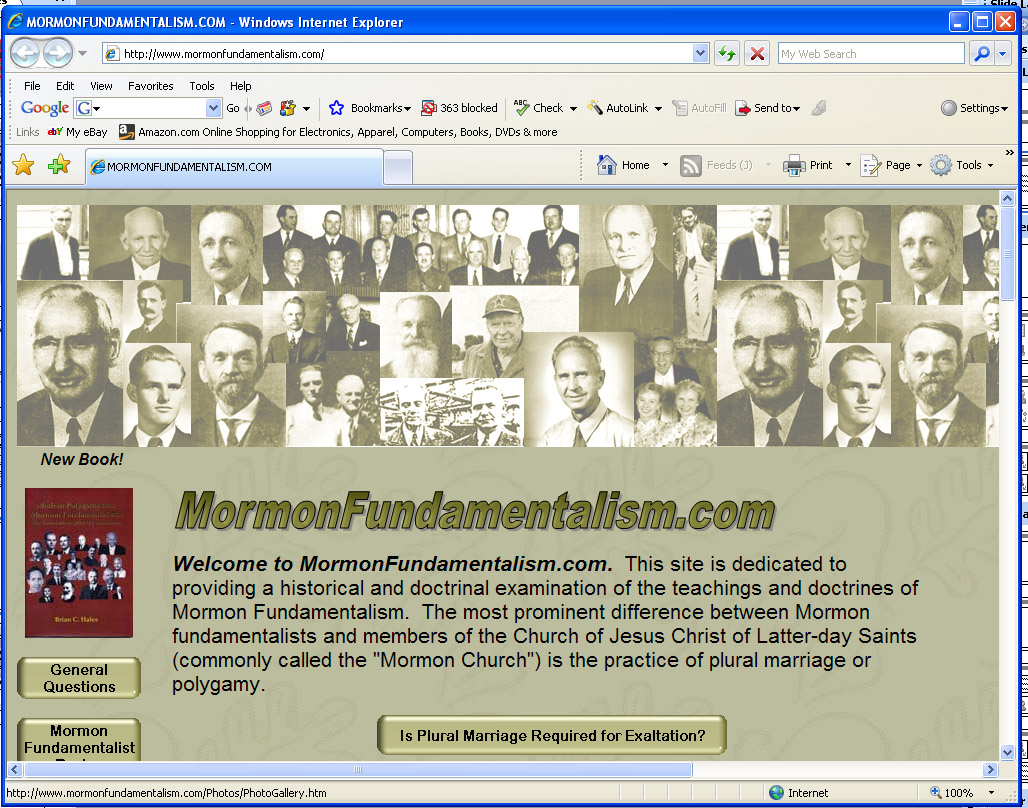 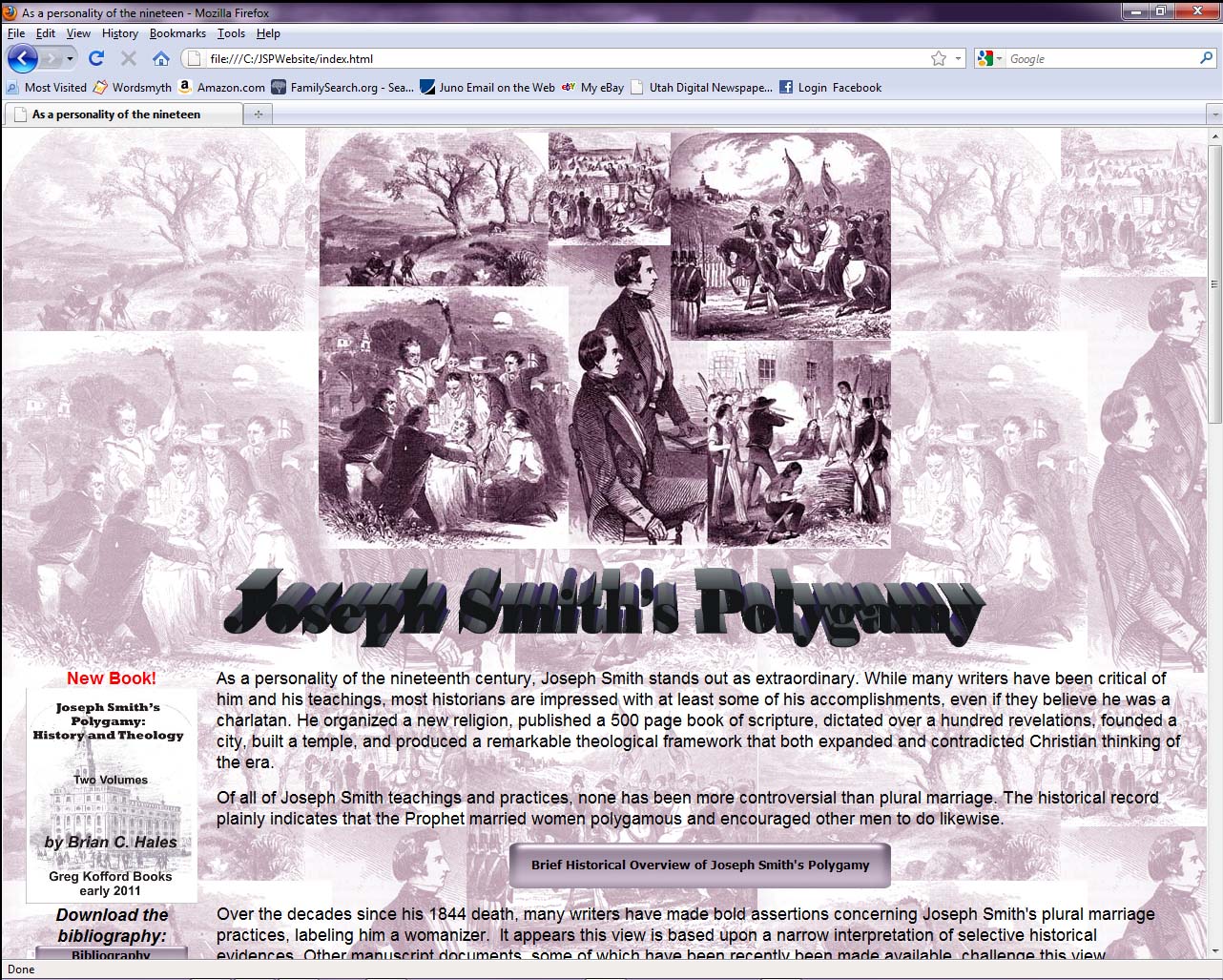 www.JosephSmithsPolygamy.com
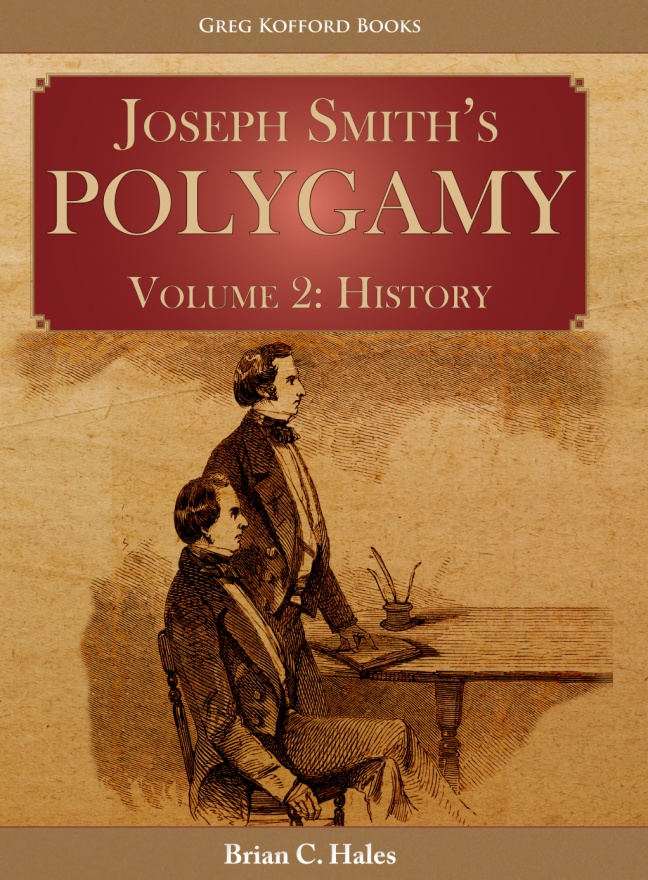 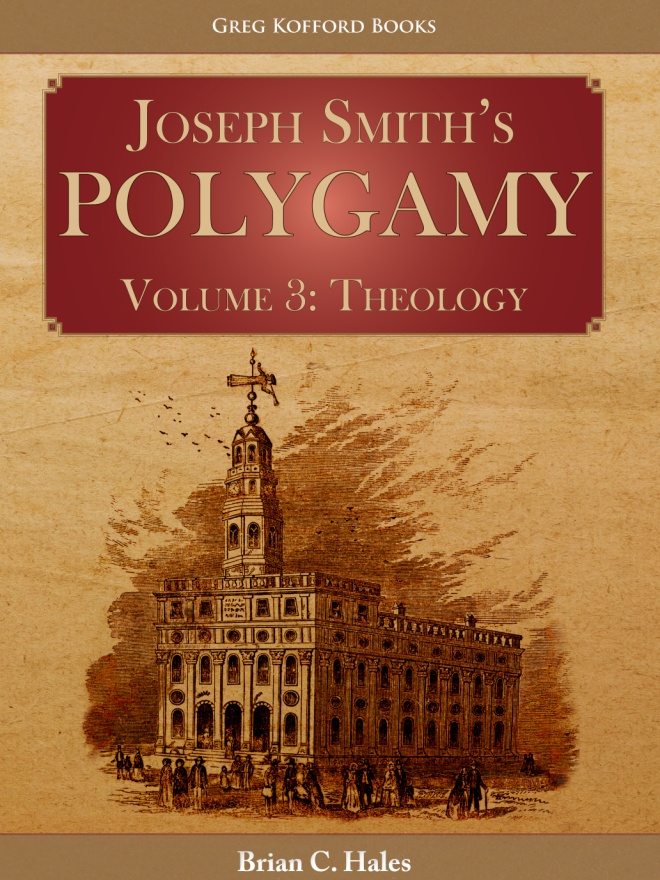 February 26th 2013release dateBenchmark, Kofford, Amazon
Four Part Series
http://athoughtfulfaith.org
A deep dive into Joseph Smith’s polygamy

http://mormonstories.org
Response to Grant Palmer
Top 12 myths about Joseph Smith’s polygamy
Reconciling polygamy with faith
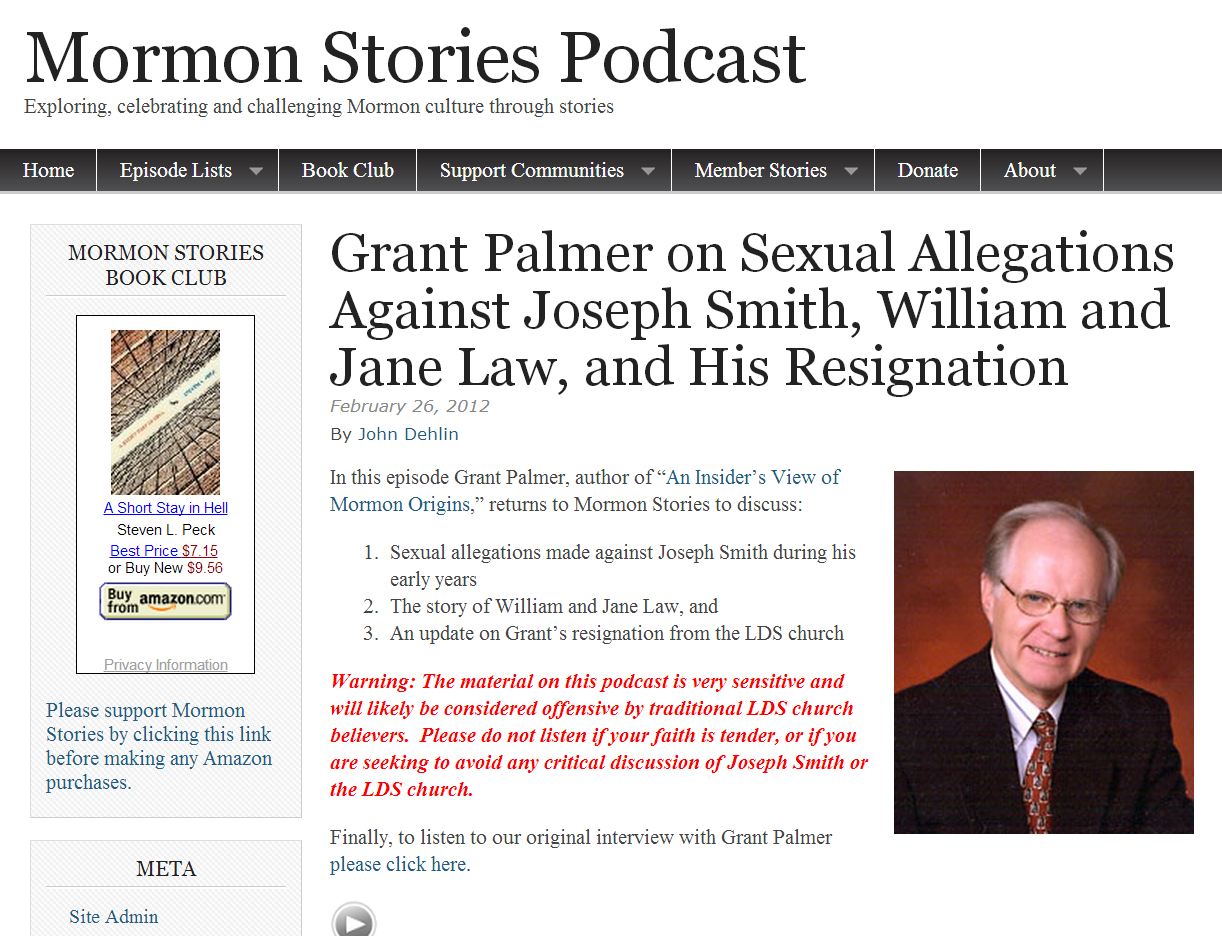 15:49  "Six allegations in a three state period over a five year period… Joseph Smith must have been mortified to be accused of sexually improper conduct by at least four women during a six year period in three states…“

25:44 “All I say is that I would be mortified and I am sure any person would if they were accused over a six year period of having unwanted sexual advances against four or five teenage girls in three different states.  That is a mortifying thing.”

52:06  “As a married man Joseph Smith must have been mortified of being accused of improper sexual conduct with at least four young women during this six year period.”

ARTICLE  “…it is generally unknown that he was accused of illicit sexual conduct with six young women from 1829 -1835.”
Brian C. Hales, "Fanny Alger and Joseph Smith's Pre-Nauvoo Reputation," Journal of Mormon History, 35 (Fall 2009) 112-90.
Eliza Winters
Miriam and Rhoda Stowell
[No evidence]
Miranda Nancy Johnson
“Miss Hill”
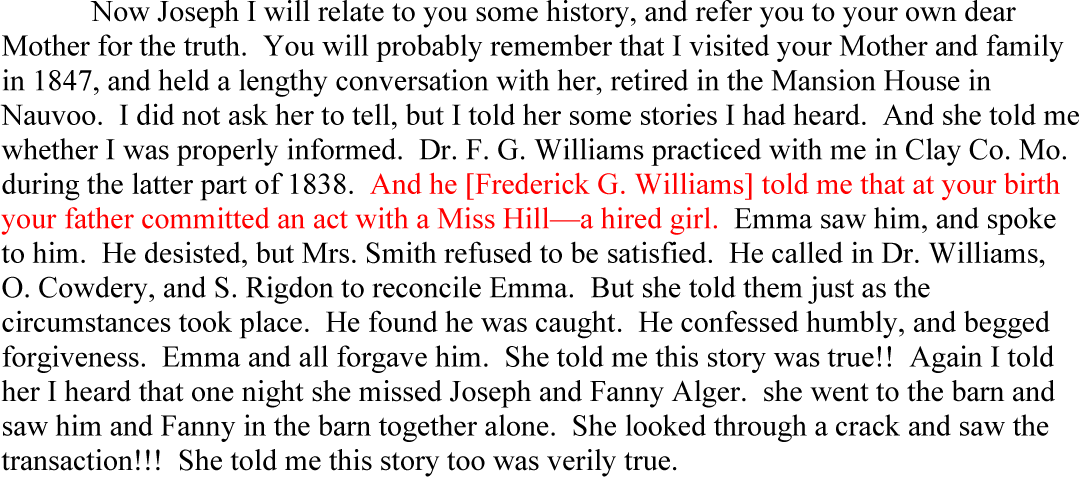 Total Evidence for 4/5 allegations involving 5/6 women:
Woman
Reporter
Evidence
Eliza
Winters
Levi Lewis allegedly quoting
Martin Harris - published 1834
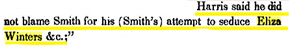 Miriam and 
Rhoda Stowell
[None]
[No Evidence]
Miranda
Nancy
Johnson
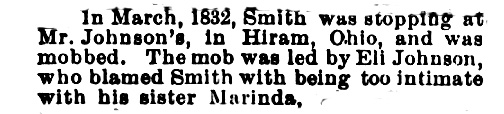 Clark Braden quoting unknown
source - reported 1884
William McLellin allegedly
Quoting Emma Smith
written 1872
“Miss Hill”
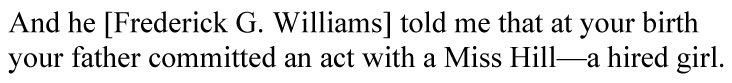 27:42    If I only have one source on something I generally do not use it.  And if one of them is an unsavory source, I try to use that as just a back up.
Fanny Alger
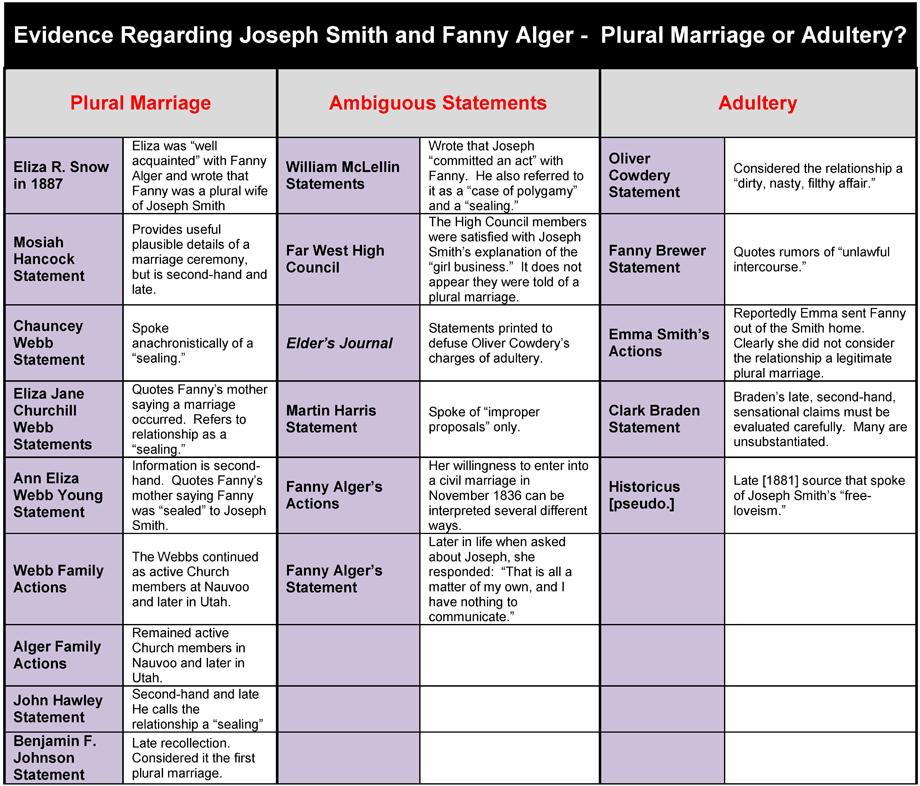 Fann
Eliza R. Snow, who was “well acquainted” with Fanny Alger in Kirtland in 1836, lists her as a plural wife of Joseph Smith in her own handwriting in 1887
15:49  "Six allegations in a three state period over a five year period… Joseph Smith must have been mortified to be accused of sexually improper conduct by at least four women during a six year period in three states…“

25:44 “All I say is that I would be mortified and I am sure any person would if they were accused over a six year period of having unwanted sexual advances against four or five teenage girls in three different states.  That is a mortifying thing.”

52:06  “As a married man Joseph Smith must have been mortified of being accused of improper sexual conduct with at least four young women during this six year period.”

ARTICLE  “…it is generally unknown that he was accused of illicit sexual conduct with six young women from 1829 -1835.”
If this is the best evidence Grant Palmer can find to show that Joseph Smith was accused of “sexually improper conduct,” how likely is it that such behavior actually occurred?